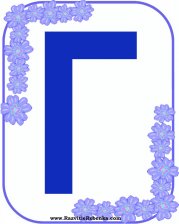 БУКВА
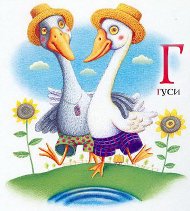 Автор проекта: 
ученица 1 «А» класса 
ГБОУ СОШ №49  
Гомырева Варя
БУКВА  Г
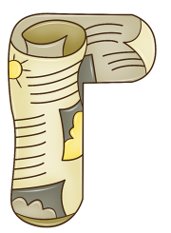 4-ая буква алфавитаБуква Г обозначает согласный звонкий звук: твердый [ Г ] (галка, гусь, голубь)и мягкий [ Г‘ ] (гитара)
Вот, подобно кочерге, Горбит спину буква Г
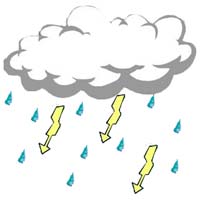 Гром гремит, 
и всякий раз
 Громко Г гремит для нас.
.
Какие слова начинаются      на букву «Г»?
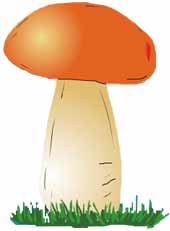 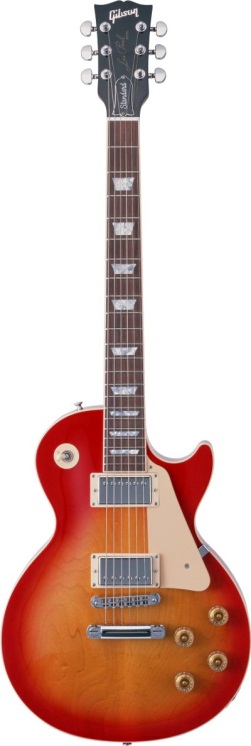 Говорю я вам друзья,Без буквы Г никак нельзя,Гвоздик, Галочка, грибок,Знать буквы надо на зубок!
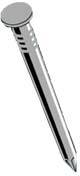 ПОПРОБУЙ ПОВТОРИТЬ
Галдят ГРАЧАТА на галчат, Глядят ГАЛЧАТА на грачат.
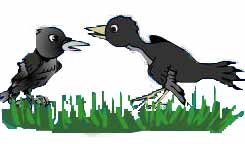